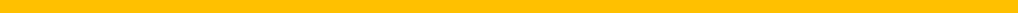 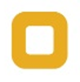 SEDA 
ANNUAL PERFORMANCE PLAN
2023/24
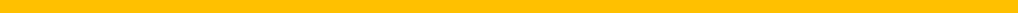 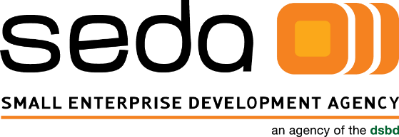 1.   Part A: Our Mandate
1.1 Updates to the relevant legislative & policy mandates
1.2 Updates on Institutional Policies and Strategies
1.3 Seda - Sefa Collaboration
1.3 Seda - Sefa Collaboration                       Cont….
1.4 SBD Sector Game Changers and Board Priorities
1.5 SBD Sector Game Changers and Board Priorities
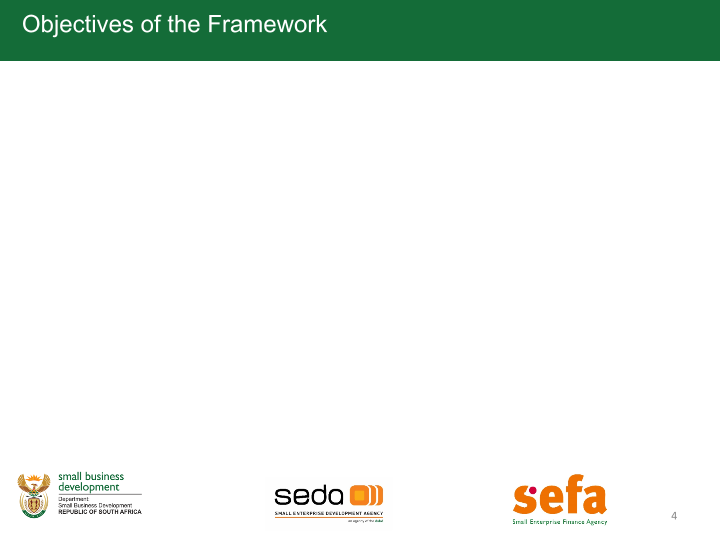 1.6 Seda Alignment to MTSF, ERRP Priorities and Ministers Contract
1.6 Seda Alignment to MTSF, ERRP Priorities and Ministers Contract
1.7 Updates to relevant court rulings
There are no court judgements that have a material and/or direct bearing mandate and/ or core operations of Seda.
2. Part B: Our Strategic Focus
2.1 Seda Vision Mission & Values
2.2 UPDATED SITUATIONAL ANALYSIS
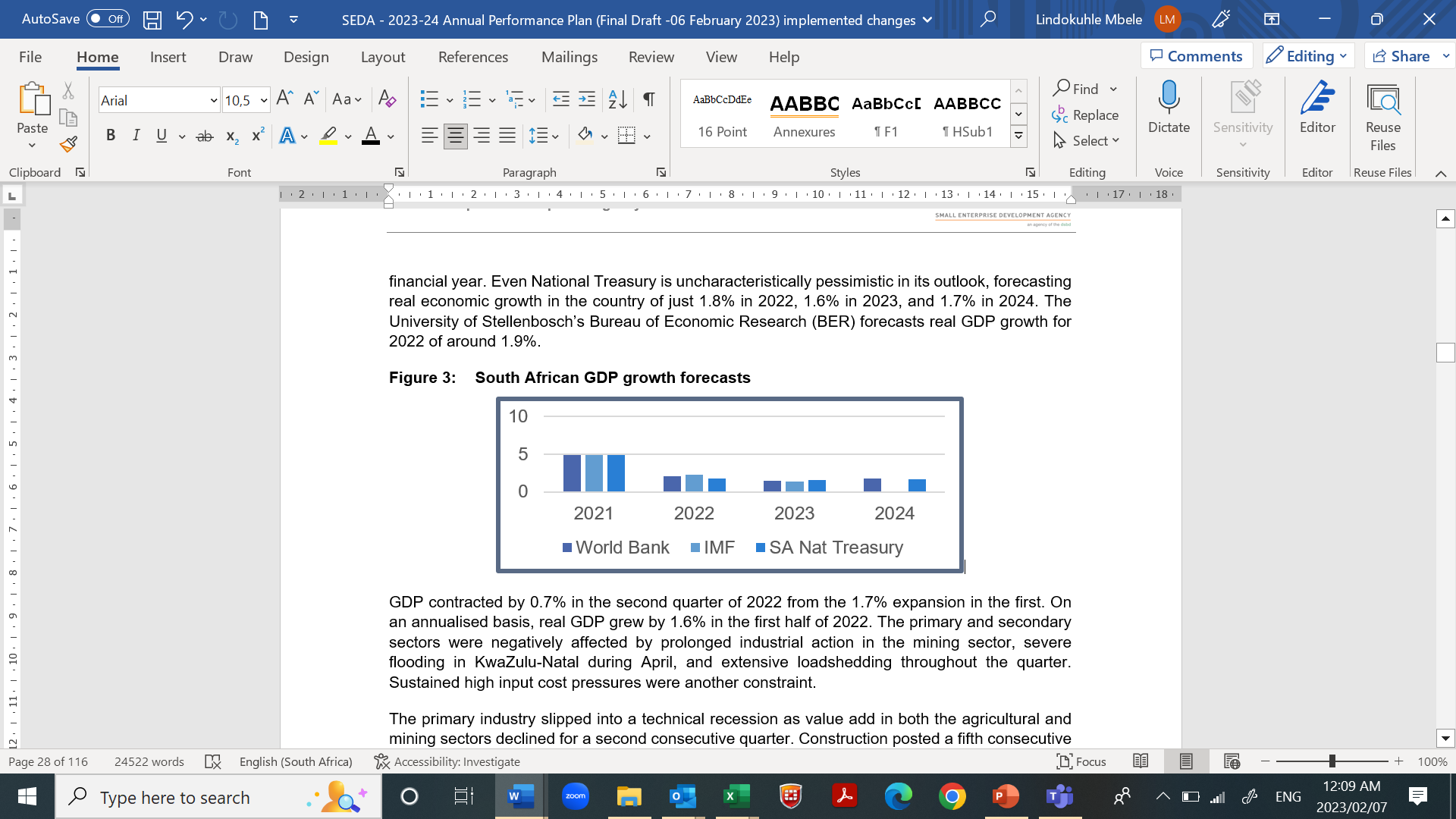 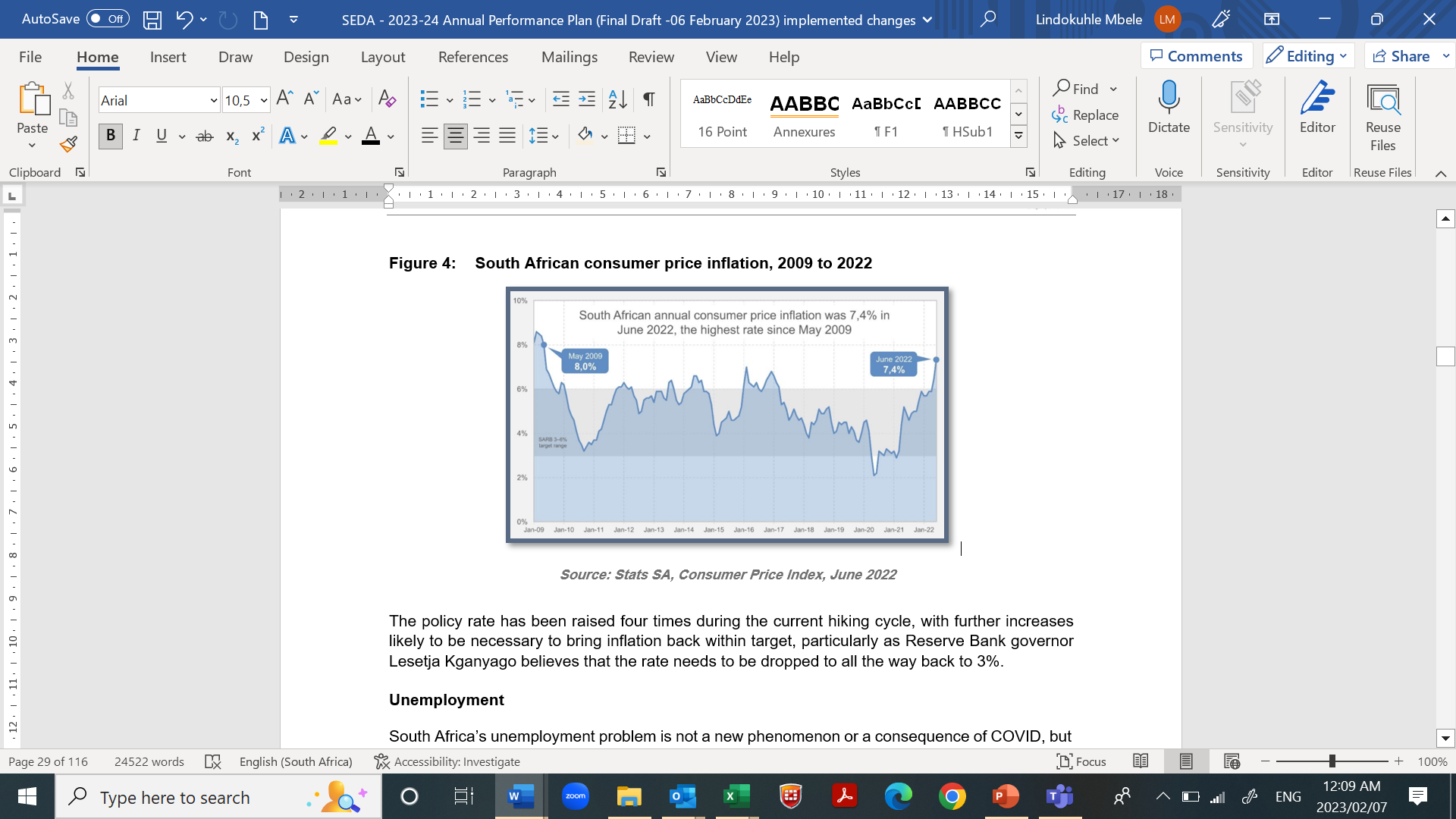 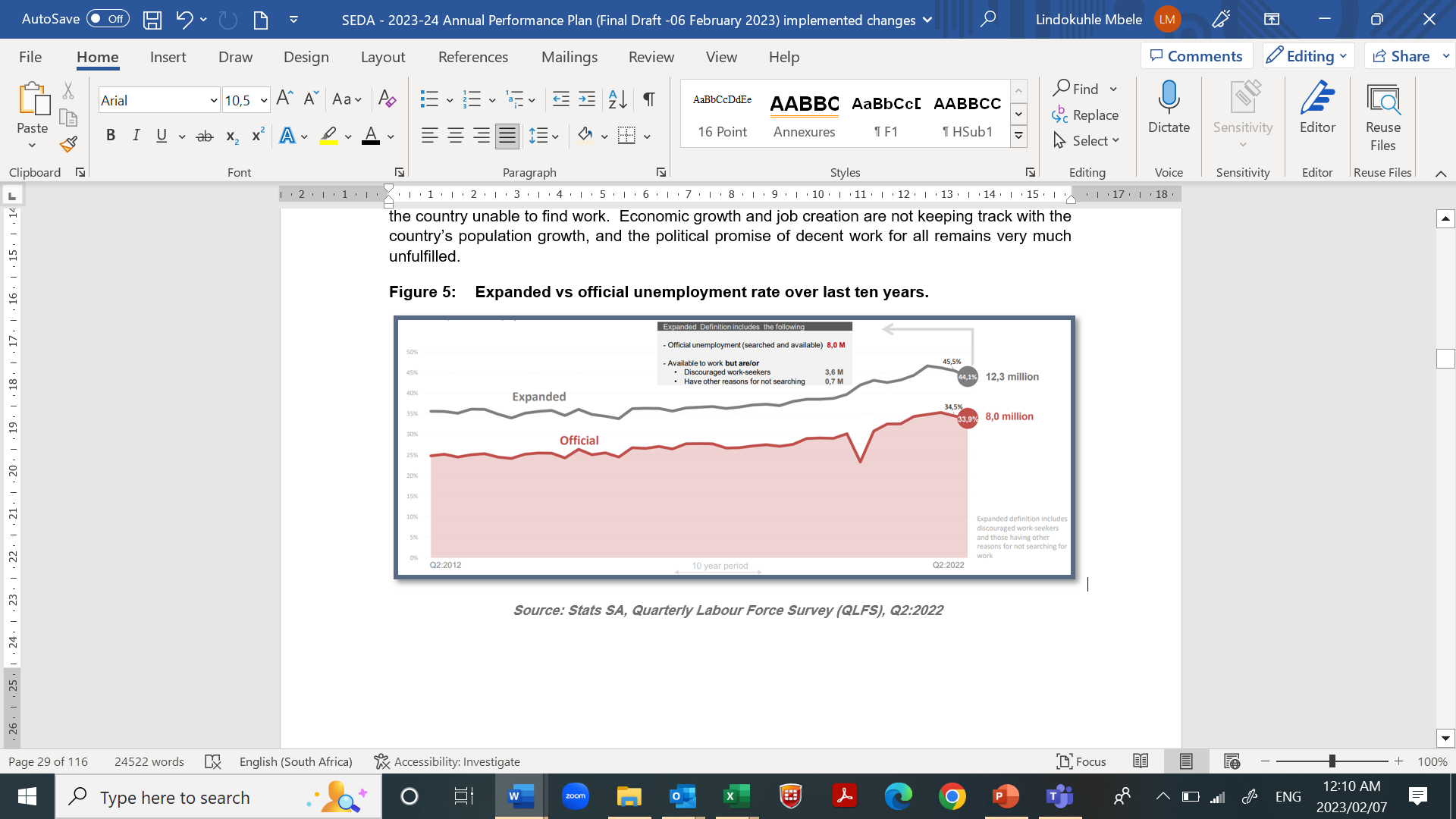 2.2 UPDATED SITUATIONAL ANALYSIS
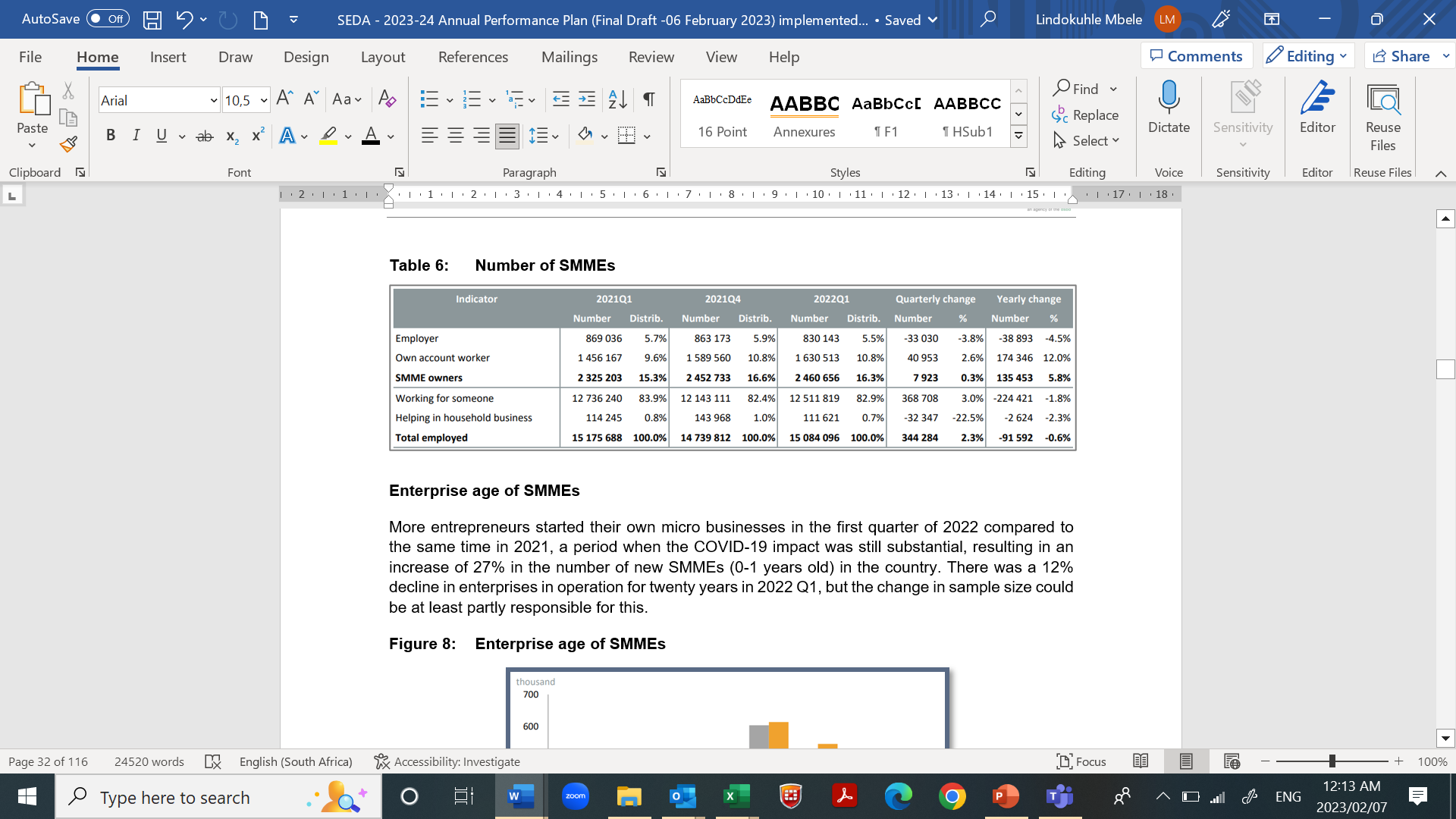 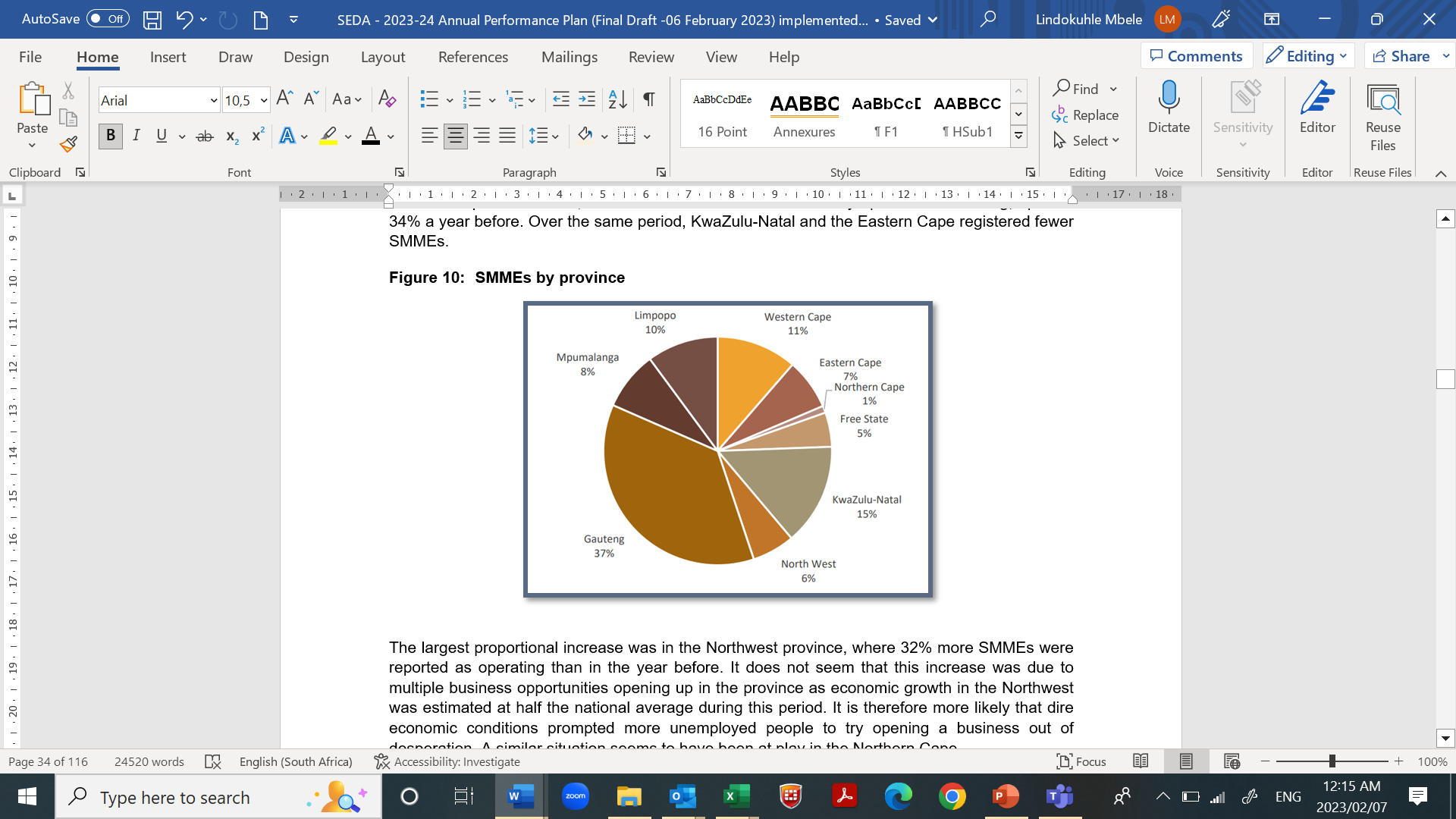 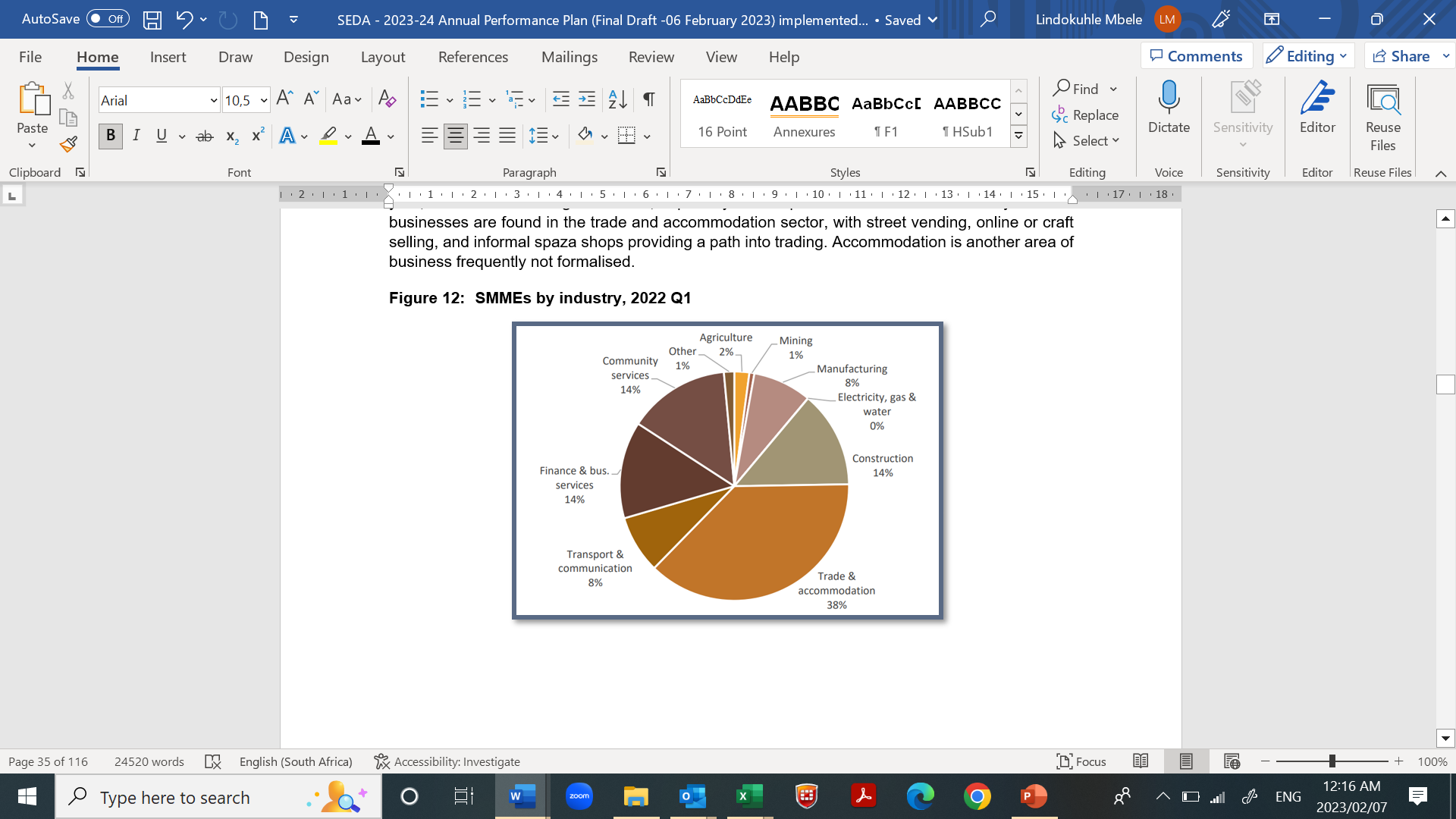 2.3 External Environmental Analysis  – PESTEL
2.3 External Environmental Analysis – PESTEL  Cont..
2.4 Internal Environmental Analysis – SWOT
2.4 Internal Environmental Analysis – SWOT   Cont..
3. Part C: Measuring Our Performance
Programme Purpose
Programme 1: Enterprise Development
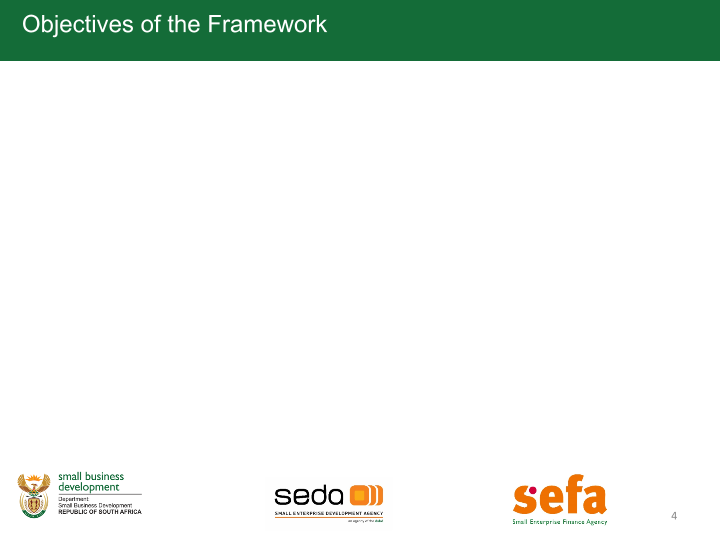 PROGRAMME 1: Enterprise Development
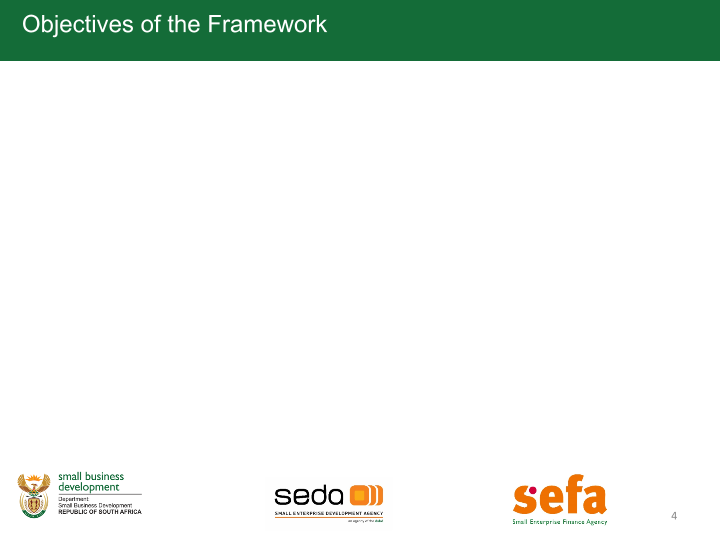 PROGRAMME 1: Enterprise Development
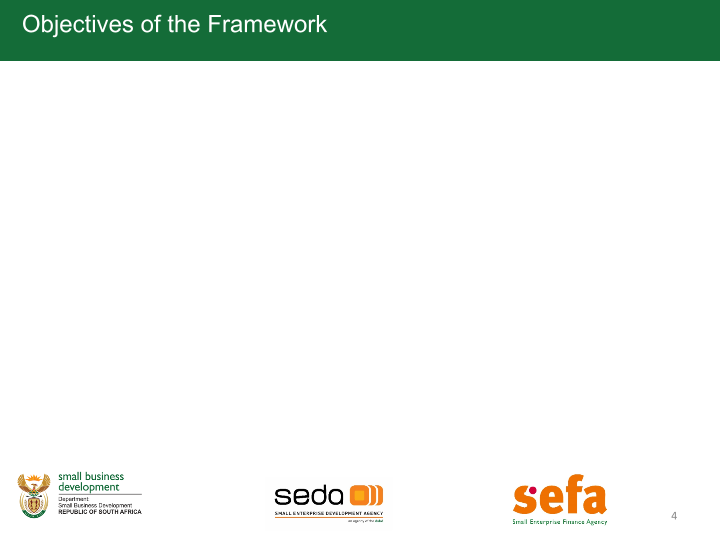 PROGRAMME 1: Enterprise Development
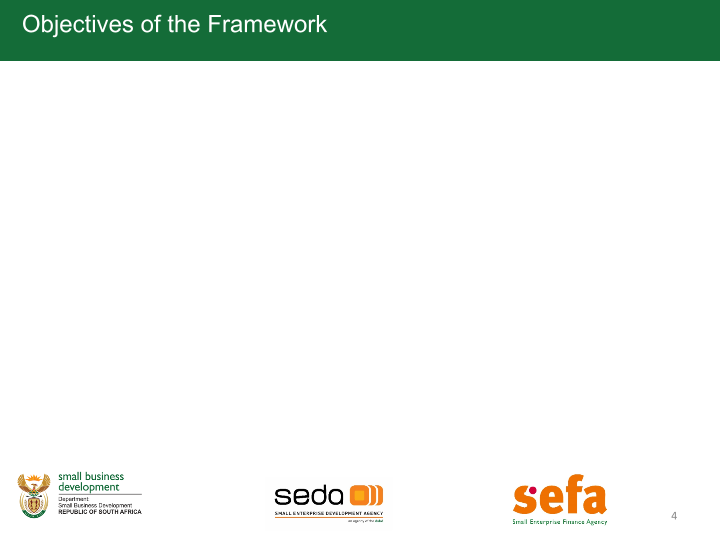 PROGRAMME 1: Enterprise Development
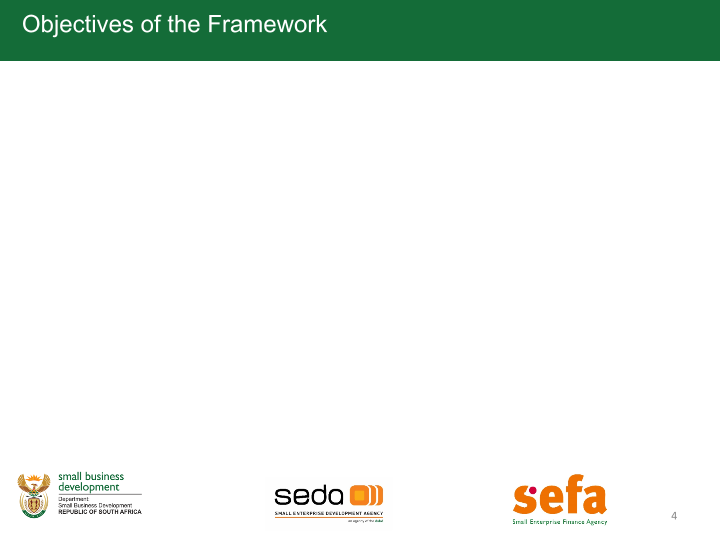 PROGRAMME 1: Enterprise Development Resource Considerations
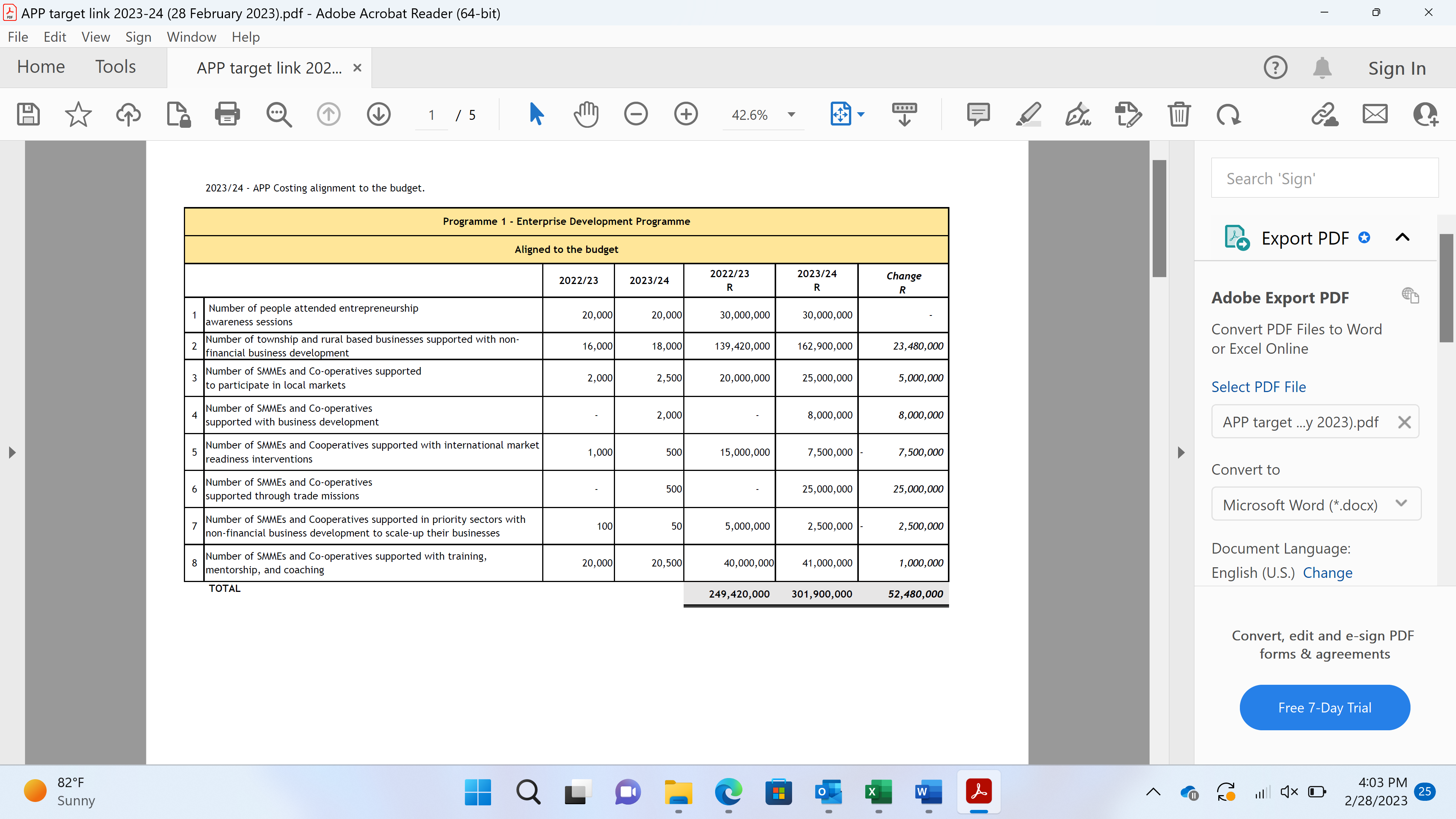 Programme 2: Technology Programme
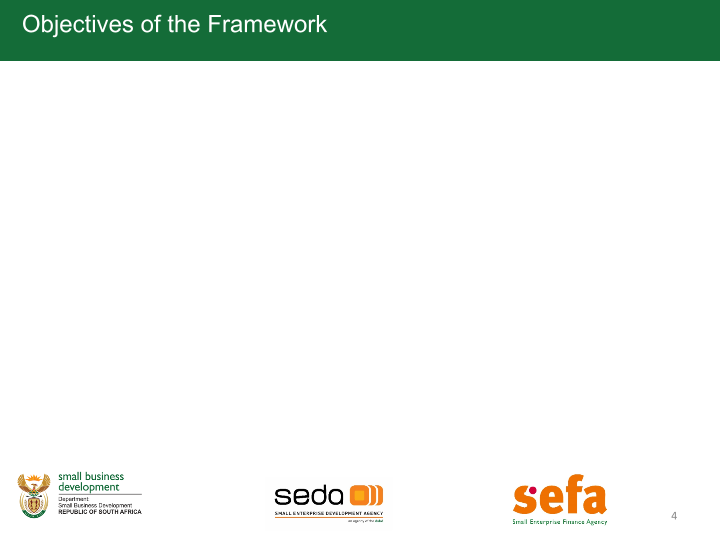 PROGRAMME 2: Technology Programme
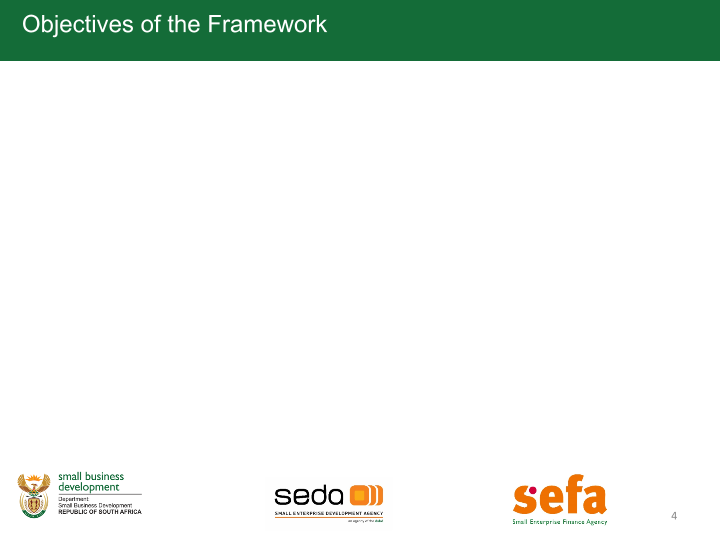 PROGRAMME 2: Technology Programme
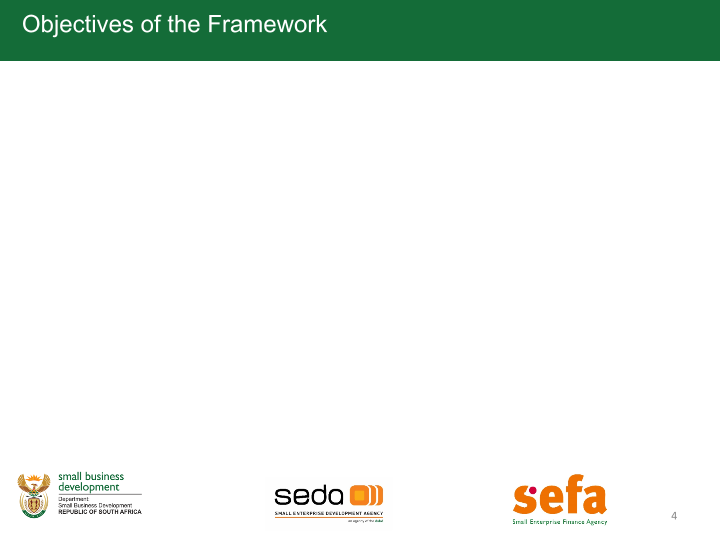 PROGRAMME 2: Seda Technology Programme Resource Considerations
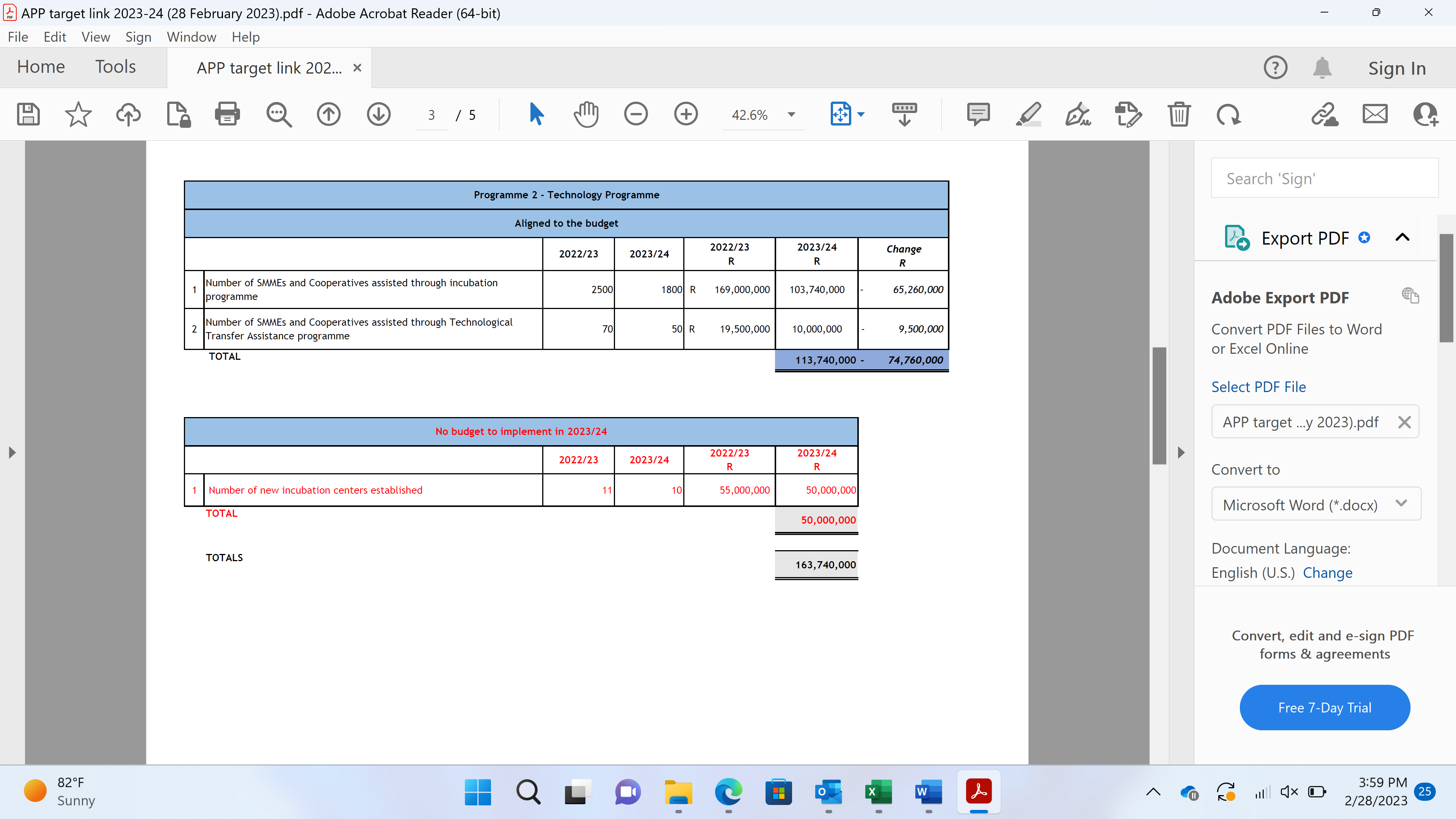 Programme 3: Impact and Sustainability Programme
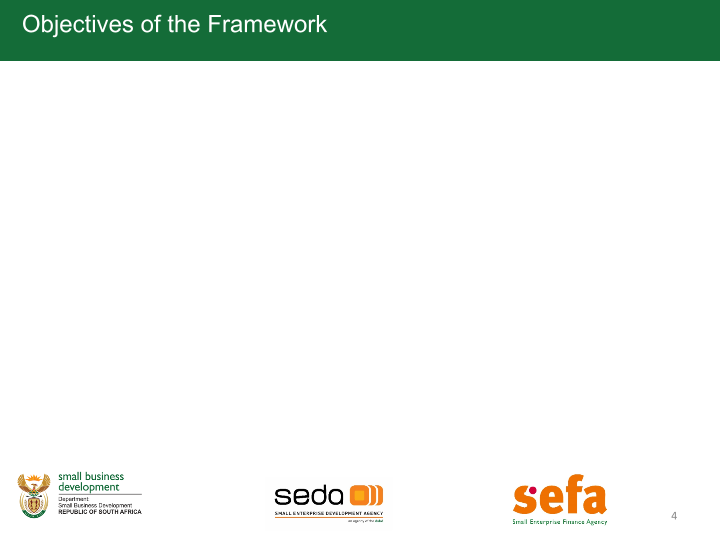 PROGRAMME 3: Impact and Sustainability Programme
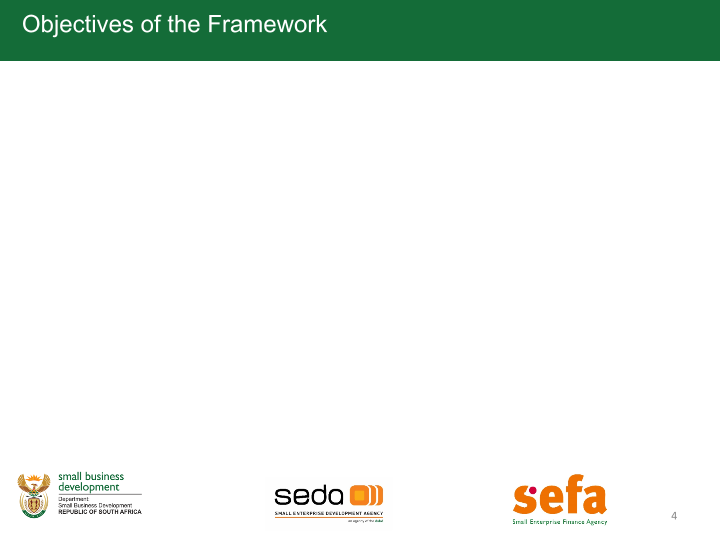 PROGRAMME 3: : Impact and Sustainability Programme
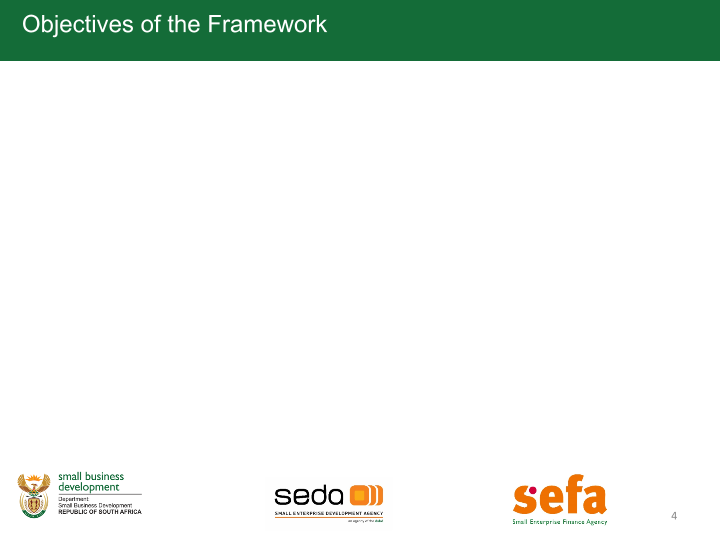 PROGRAMME 3: Impact and Sustainability Resource Considerations
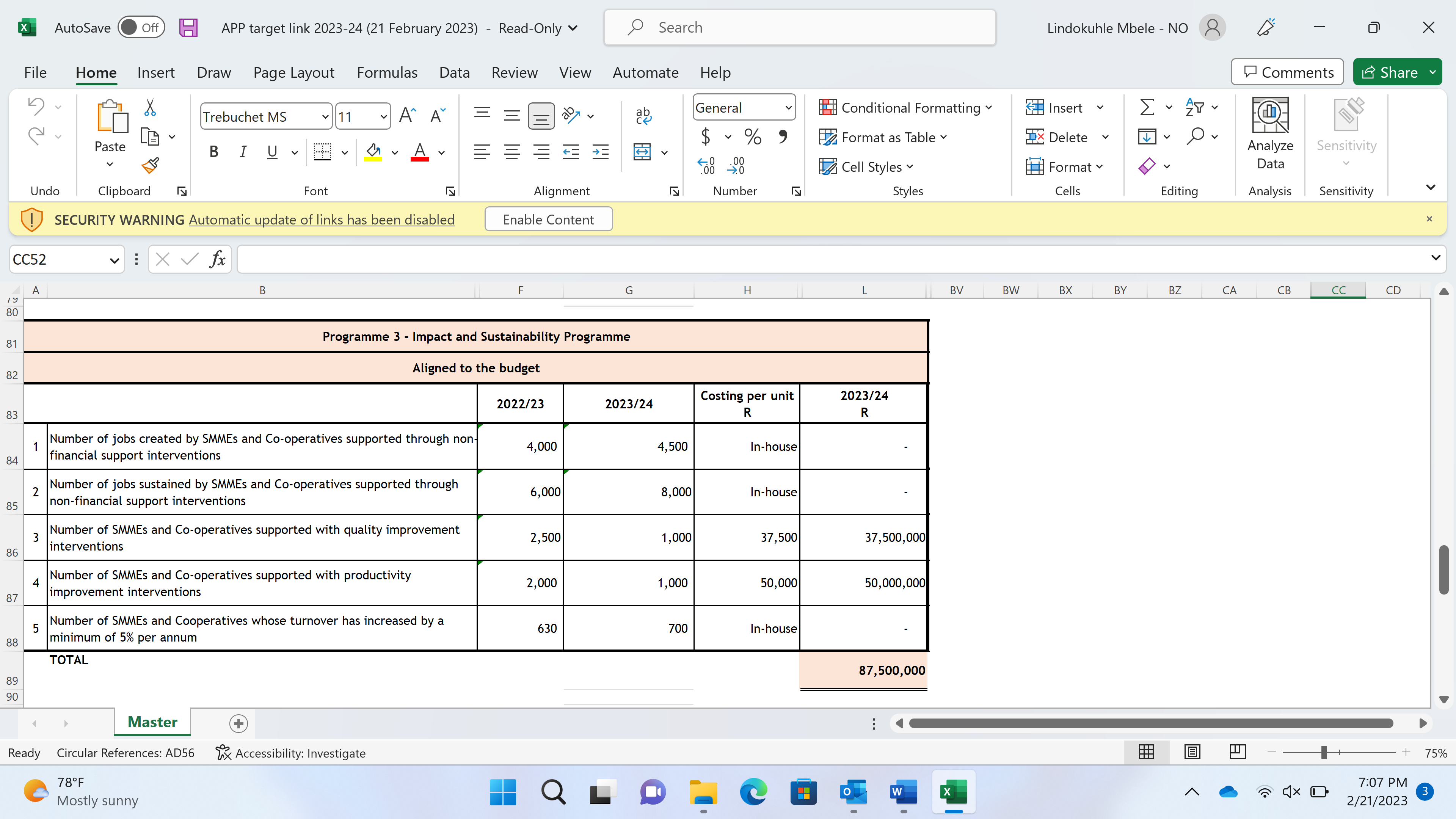 Programme 4: Administration
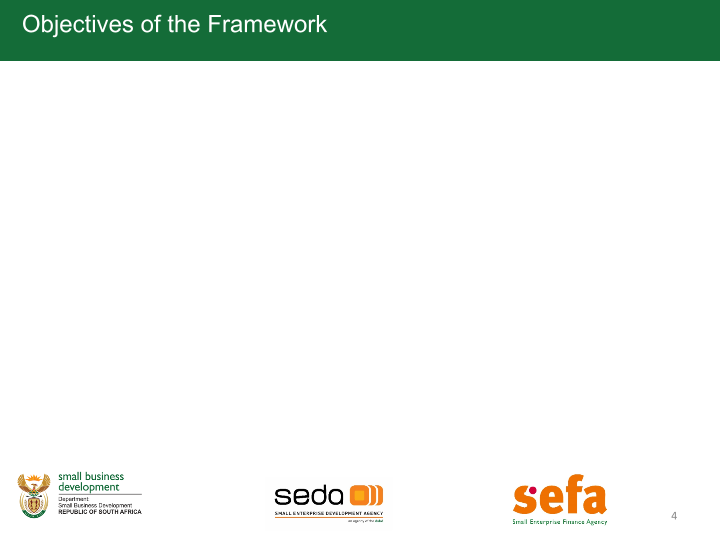 PROGRAMME 4: Administration
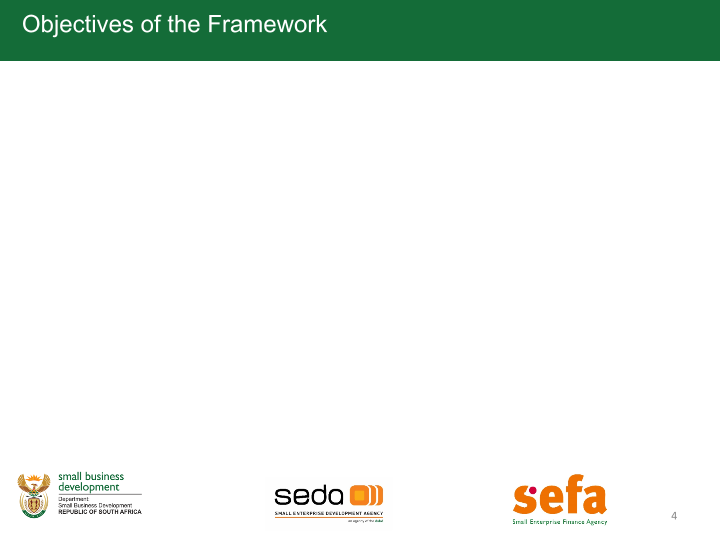 PROGRAMME 4: Administration
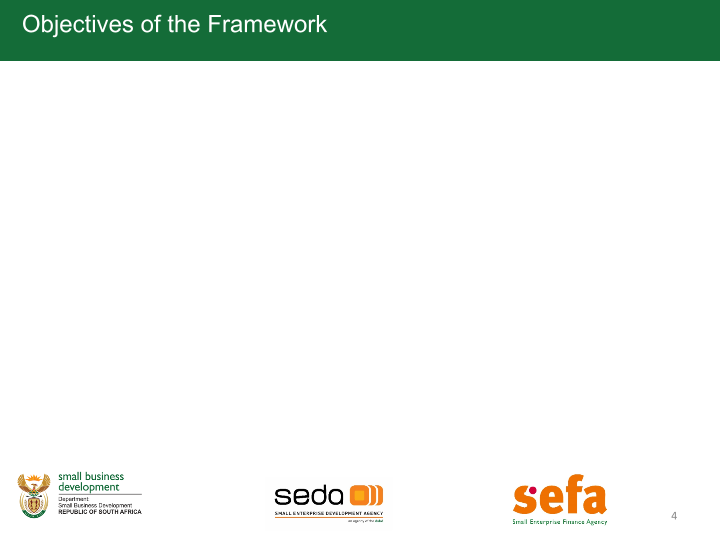 PROGRAMME 4: Administration
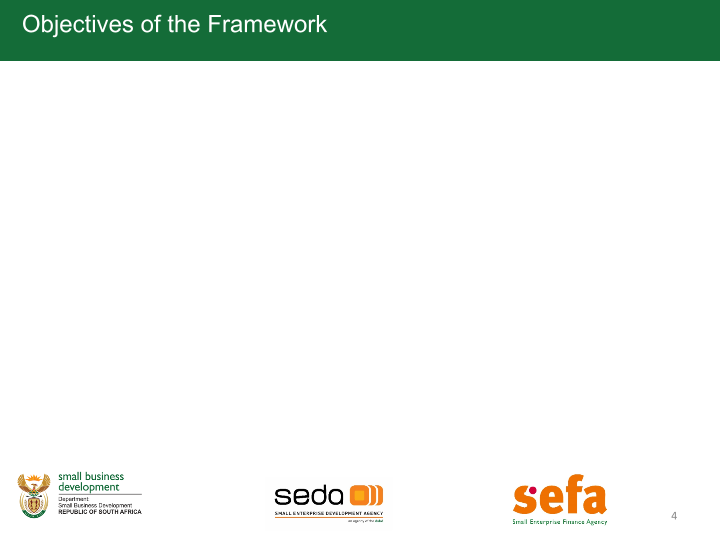 PROGRAMME 4: Administration
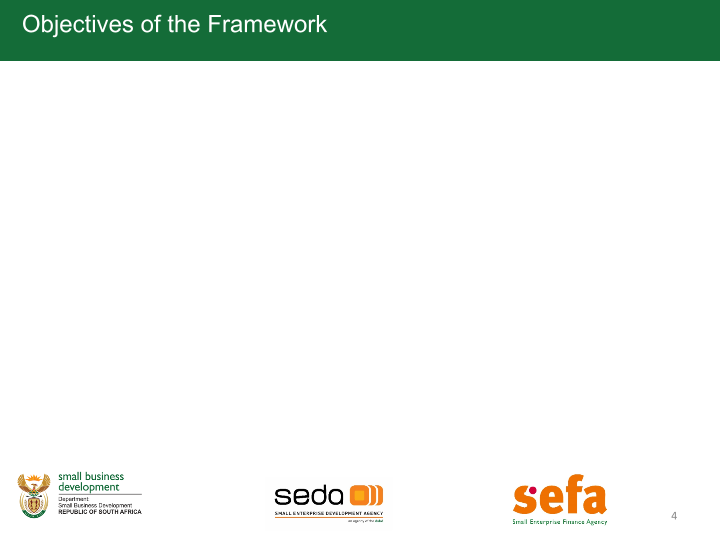 PROGRAMME 4: Administration Resource Considerations
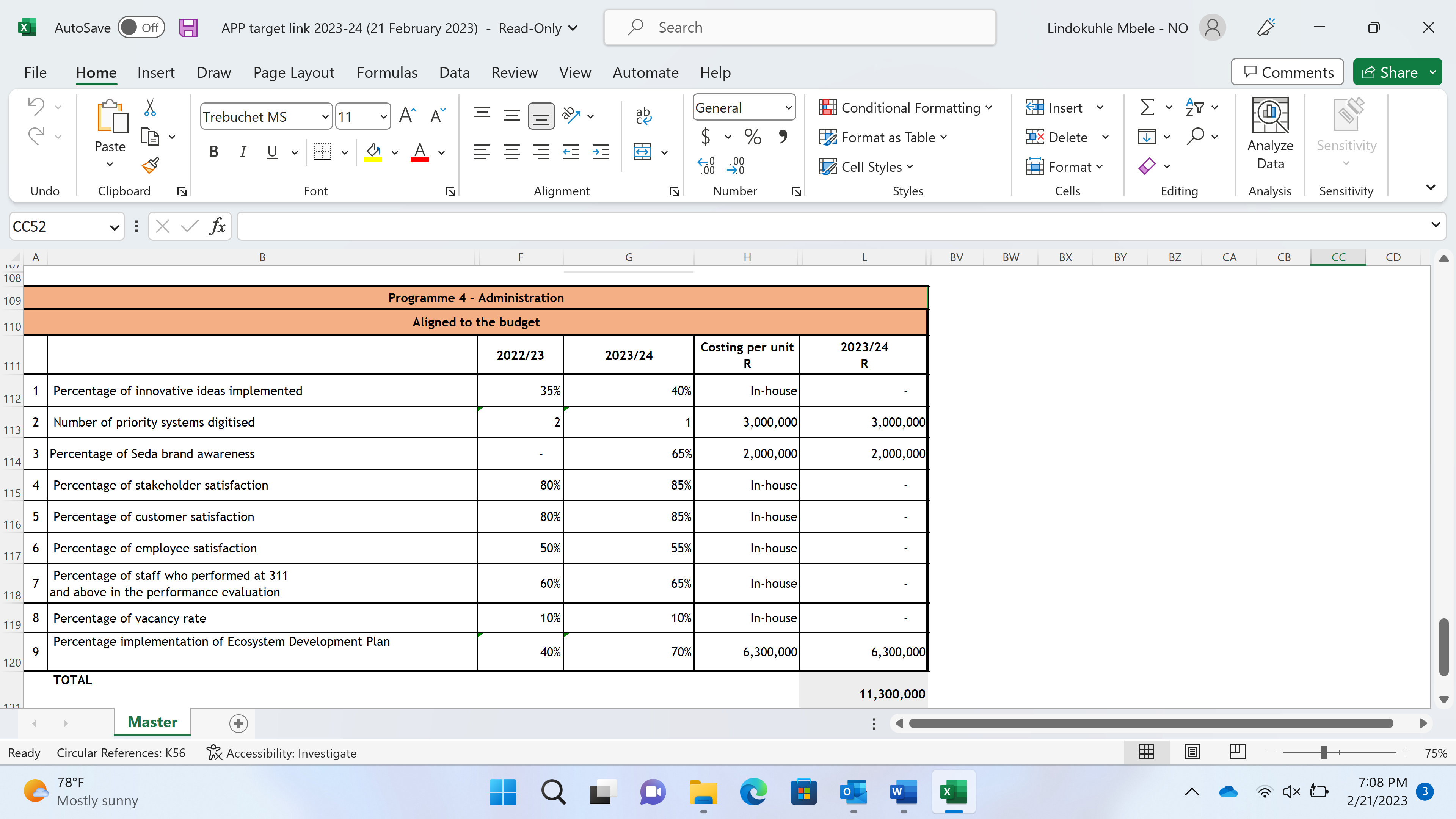 4. Programme Resource Considerations
4.1 Seda Budget 2021/22-2025/26
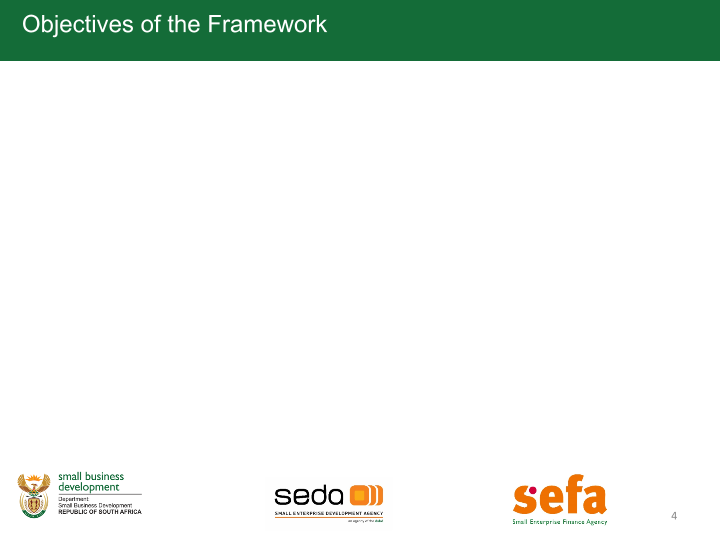 4.2 Assets and Liability Management
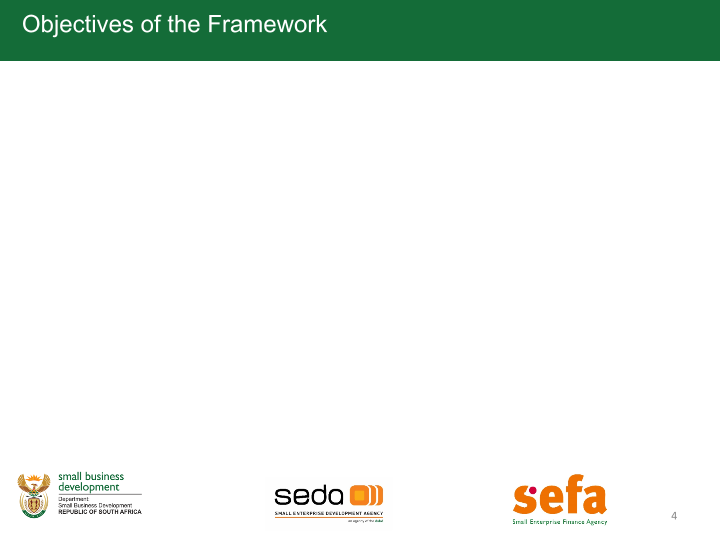 4.3 Cash Flow Projections
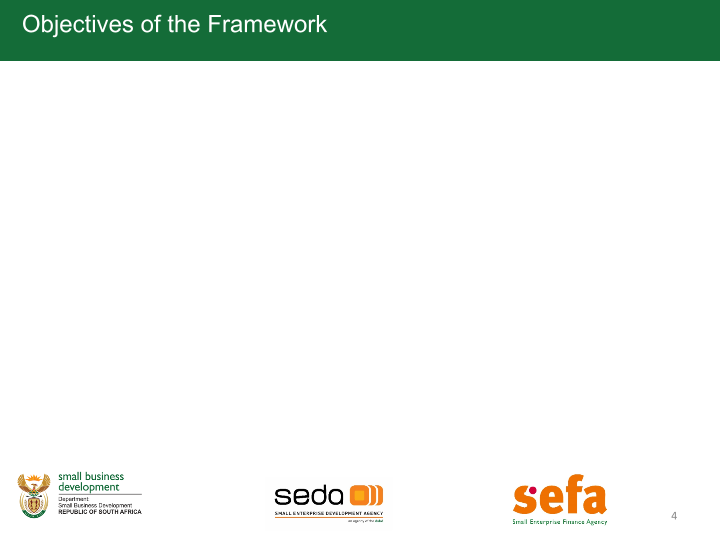 4.4 Capital Expenditure
5. Updated Risks
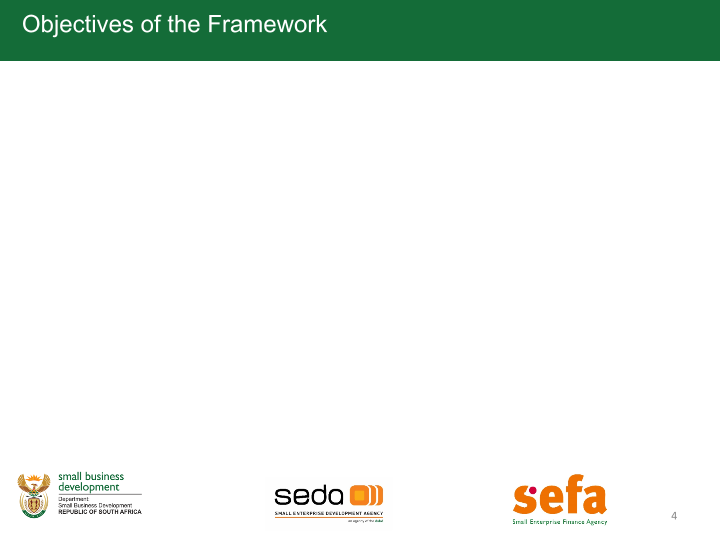 5.1 UPDATED KEY RISKS
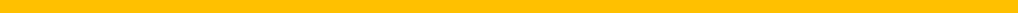 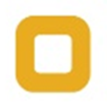 THANK YOU
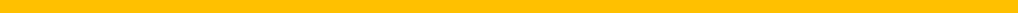